Moderní technologie na ZŠ
Jaké technologie jsou už dnes na školách běžné a jaké jsou další možnosti
Eva Holá
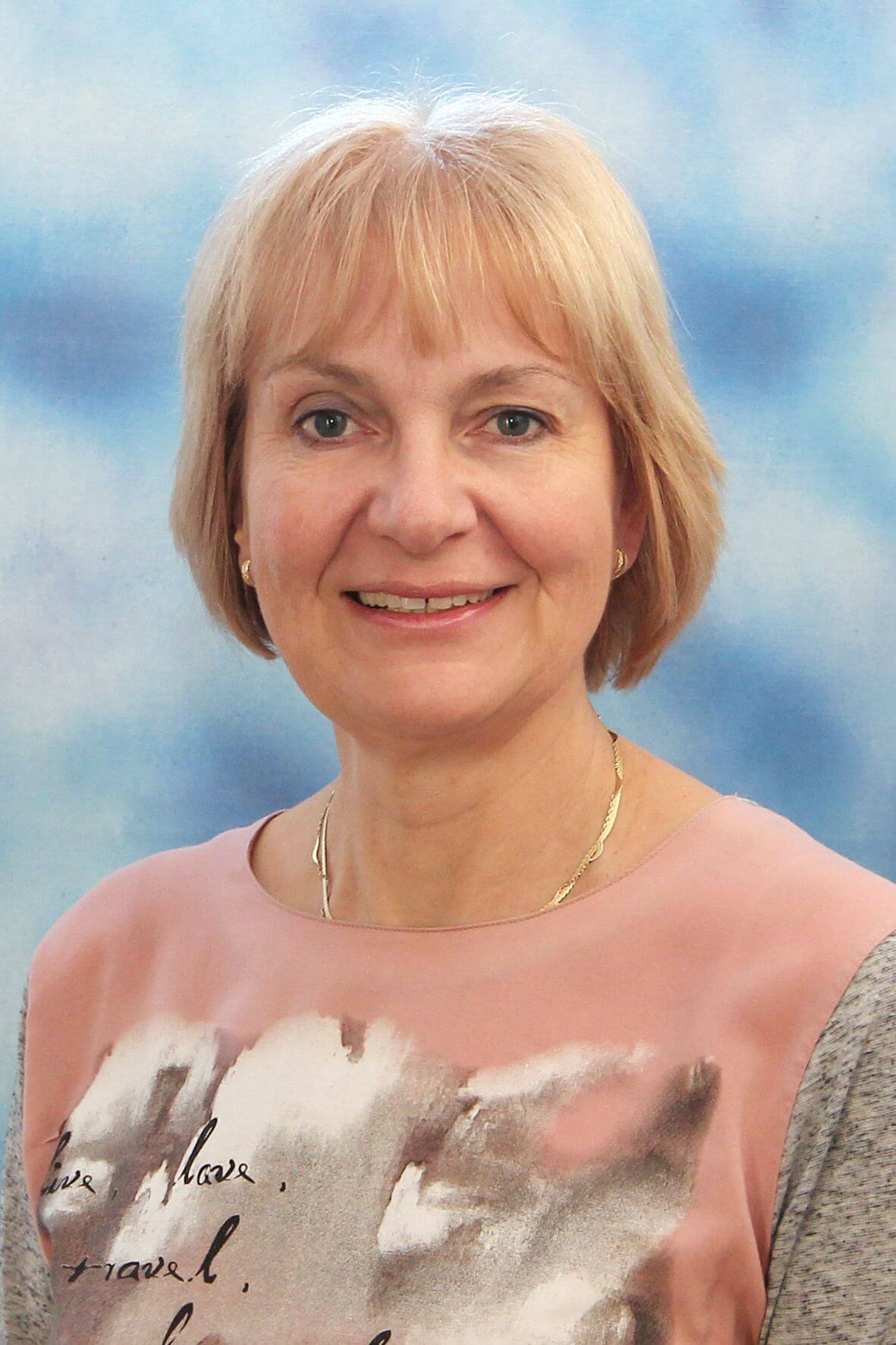 Základní škola, Praha 9 – Horní Počernice, Ratibořická 1700

eva.hola@zs-hp.cz
Zábavnější?
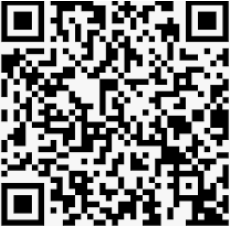 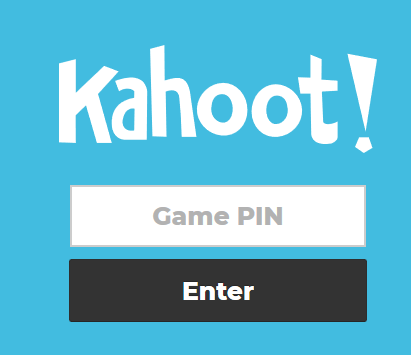 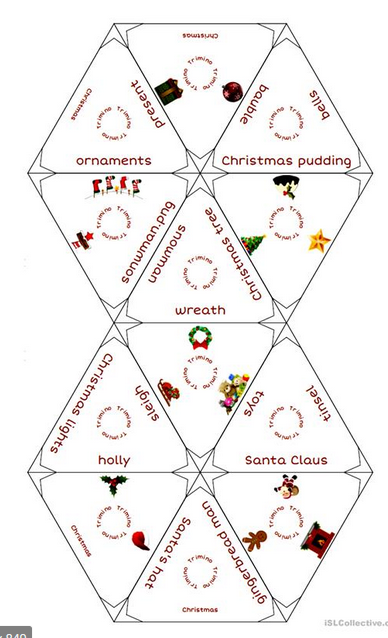 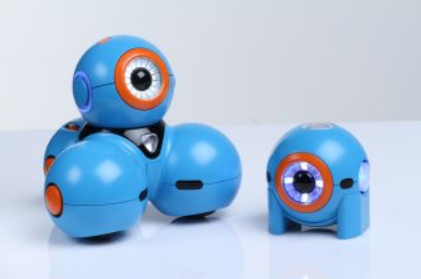 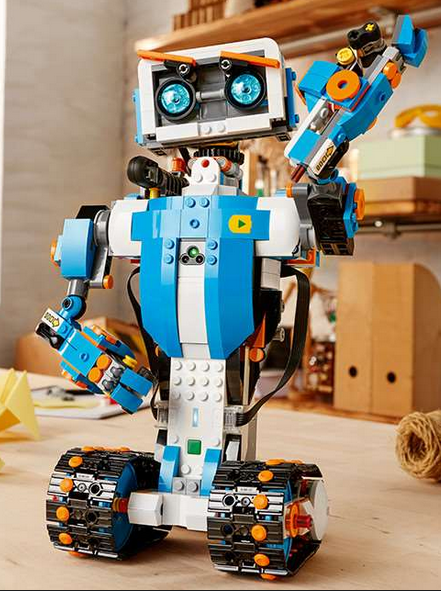 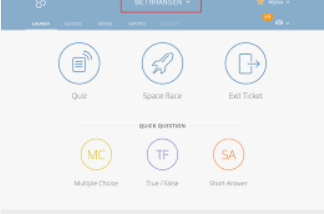 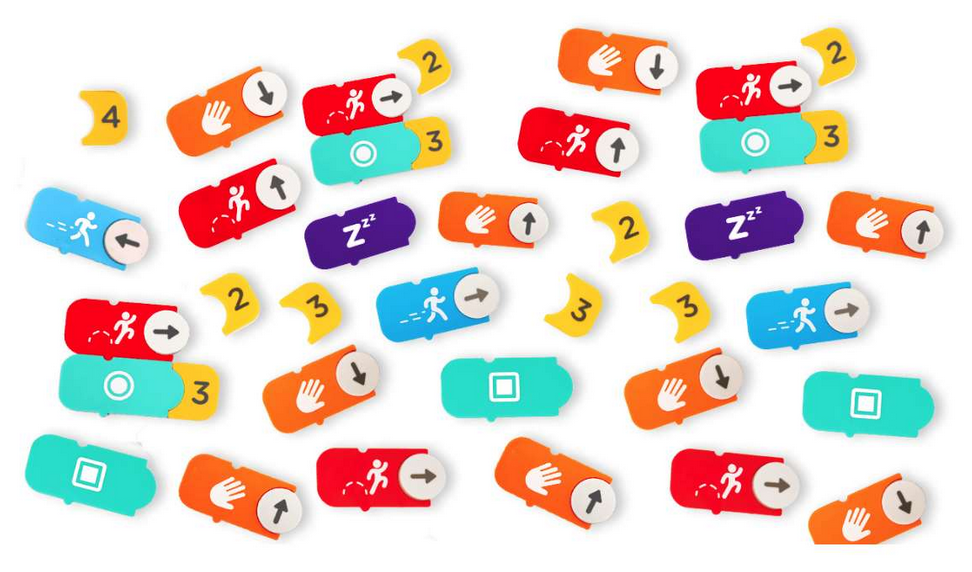 Interaktivní
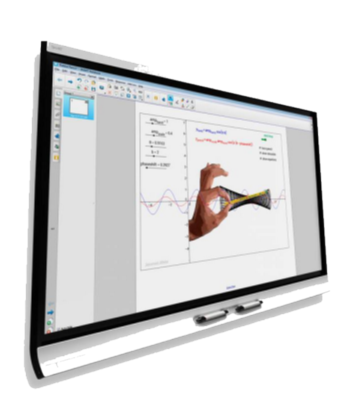 displeje
tabule
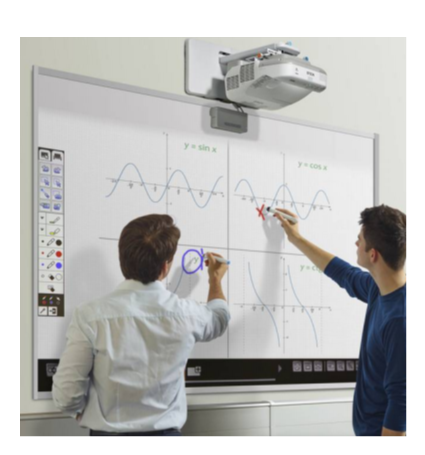 projektory
Interaktivní stolek a podlaha
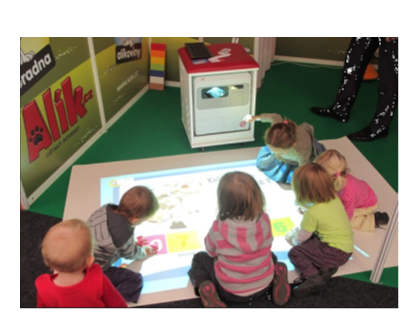 Dokumentová kamera
snímají texty jednodušeji než scannery
zobrazují 3D objekty
dovolují zachytit rozfázovaný pohyb
Jazyková laboratoř
rozdělí žáky do náhodných skupin
záznam hlasu žáků
digitální knihovna materiálů
sdílení aktivit
sledování práce žáků
Měřicí čidla
aktivizují žáky v přírodovědných předmětech
podporují badatelsky orientovanou výuku
Ozobot a bee-bot
inteligentní minirobot
intuitivní ovládání na papíře i iPadu
vypadá jako hračka
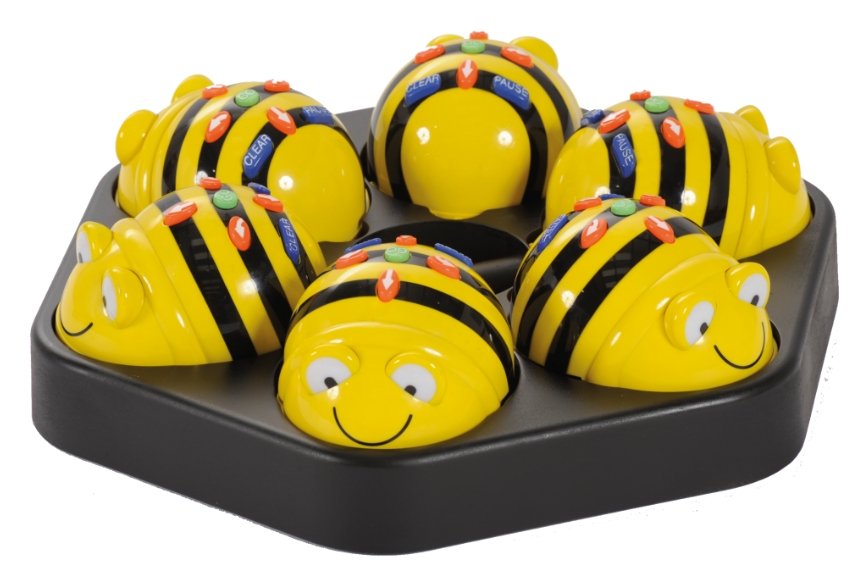 video
robotika
rozvíjí logické myšlení
podporuje rozvoj jemné motoriky
kreativitu při hledání alternativních řešení
Byod
každý žák na vlastním nebo vypůjčeném zařízení
k dispozici WiFi
učitel se nesmí bát
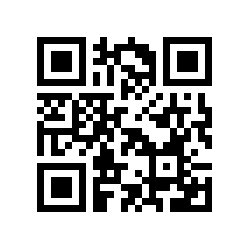 KAHOOT
Digitální učební materiály
digitální učební materiály
návodná videa
aktuální články
velký výběr školení, seminářů a webinářů
komunita aktivních učitelů
seznam aktivních škol
Co nás tedy čeká?
07.10.2020      dotazník k dosavadnímu využití ICT ve výuce 
14.10.2020      google formuláře 
	           úkol: vyrobit test 21.10.2020      kahoot, socrative, trimino, QR kódy 
	           úkol: vyrobit hru04.11.2020      Smart notebook, vizualizér 
	           úkol: instalace Smart Notebook 11.11.2020      Smart Notebook, pokročilejší funkce18.11.2020      beebot, scottie, ozobot
	           případně výukové video
	           úkol: natočte krátké výukové video09.12.2020  a 16.12.2020     online prezentace - představení svých prací a reflexe z nich
Odpovězte, prosím, na pár otázek
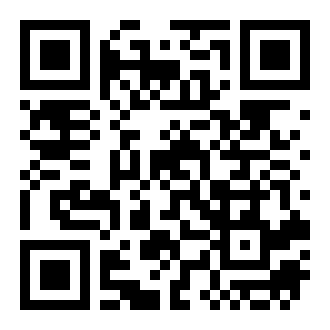 https://forms.gle/xMbVo23hzL4QxxLV6
Děkuji za pozornost

Eva Holá
Základní škola, Praha 9 – Horní Počernice, Ratibořická 1700

eva.hola@zs-hp.cz